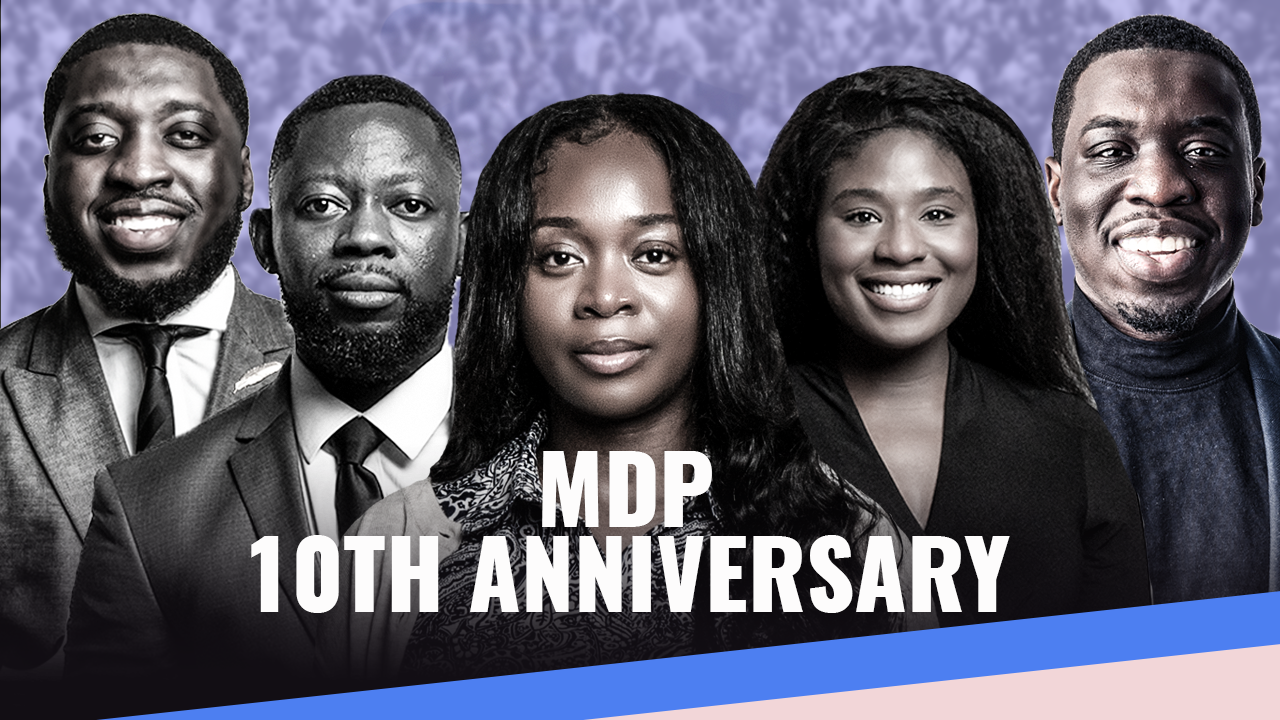 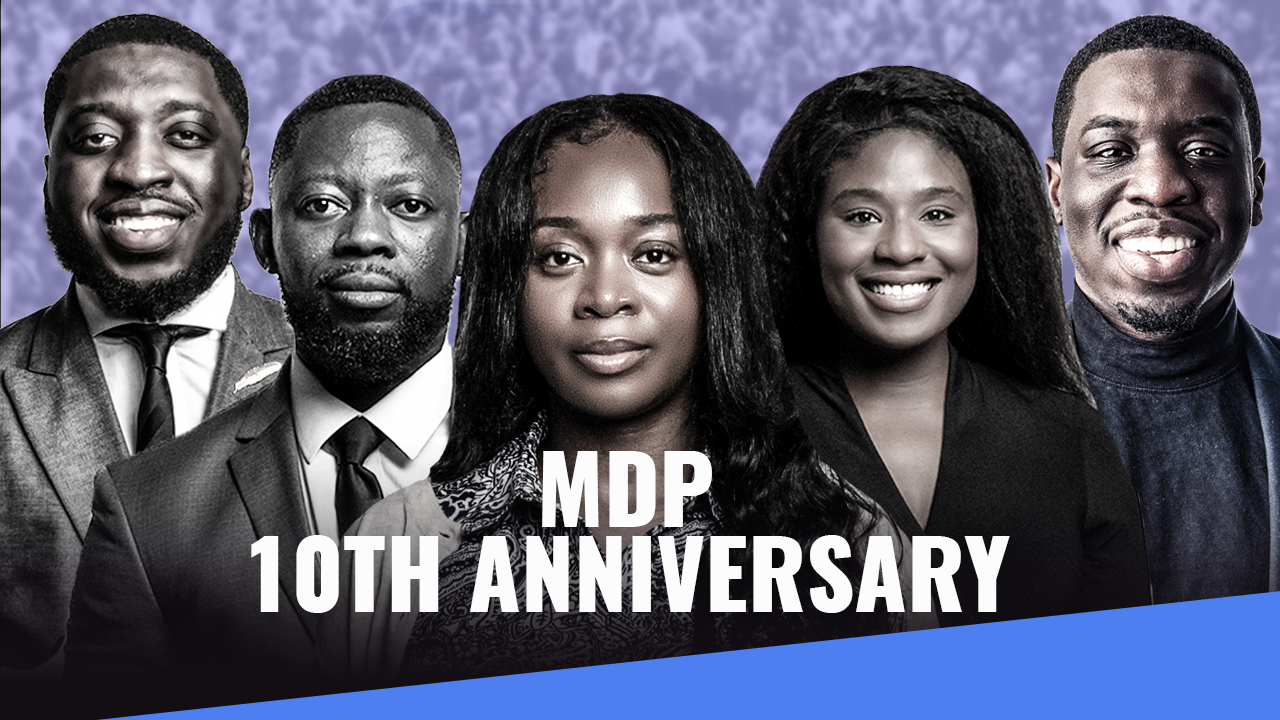 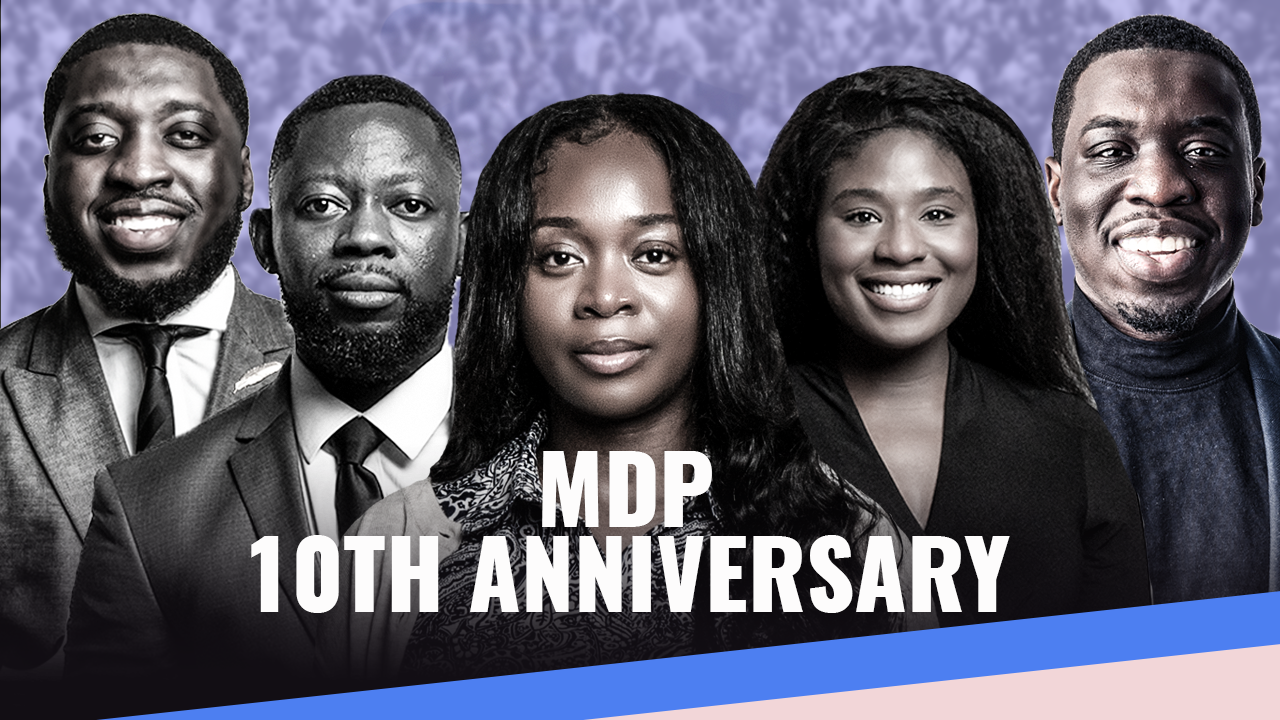 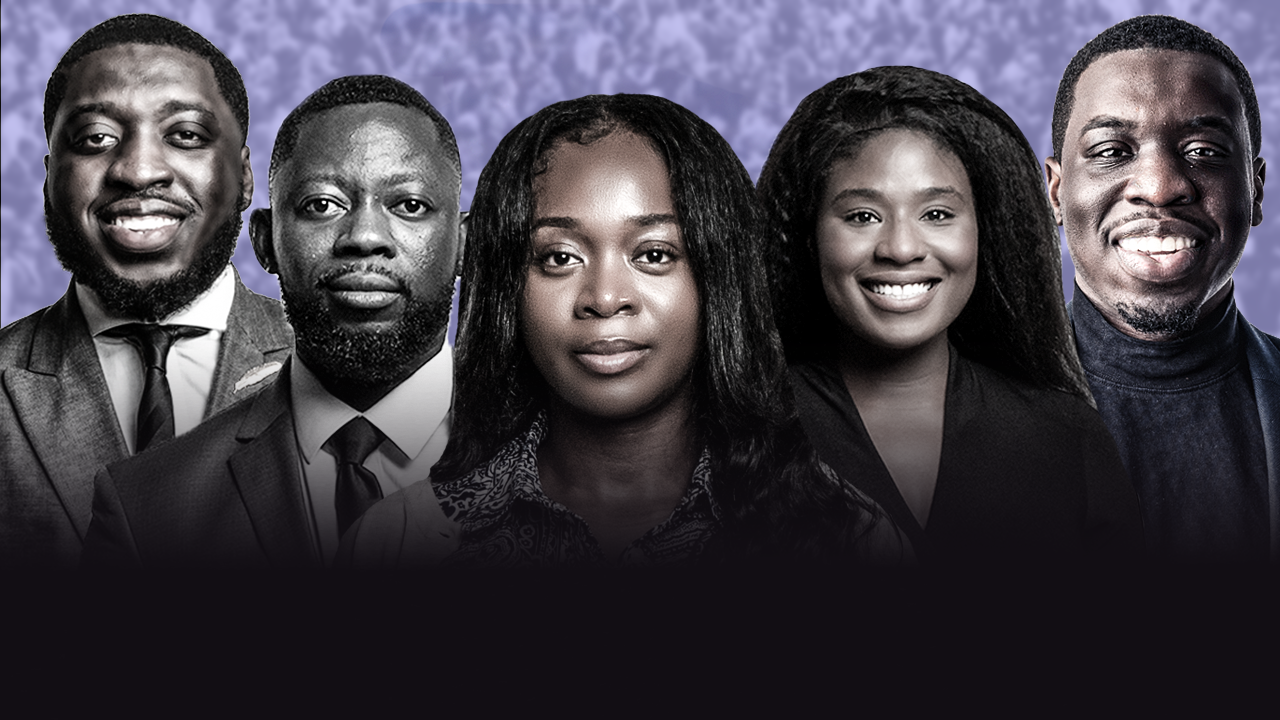 10 YEARS OF MENTORING
11 MENTEES
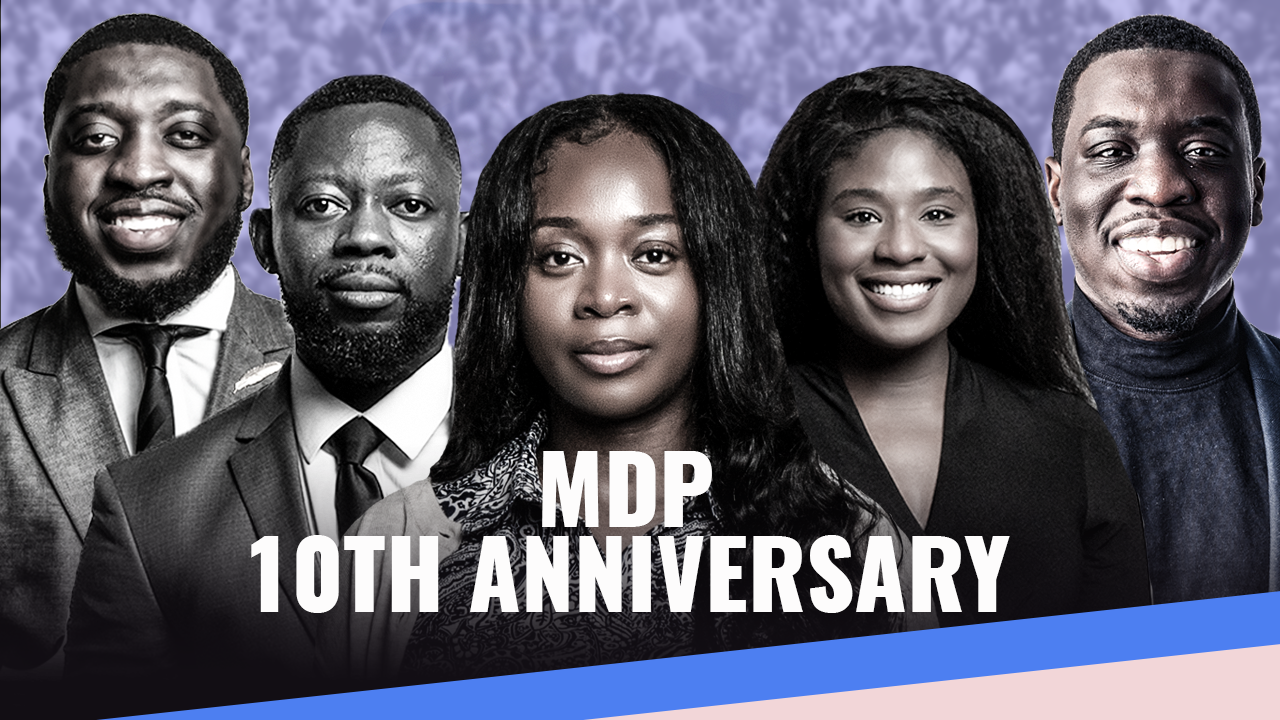 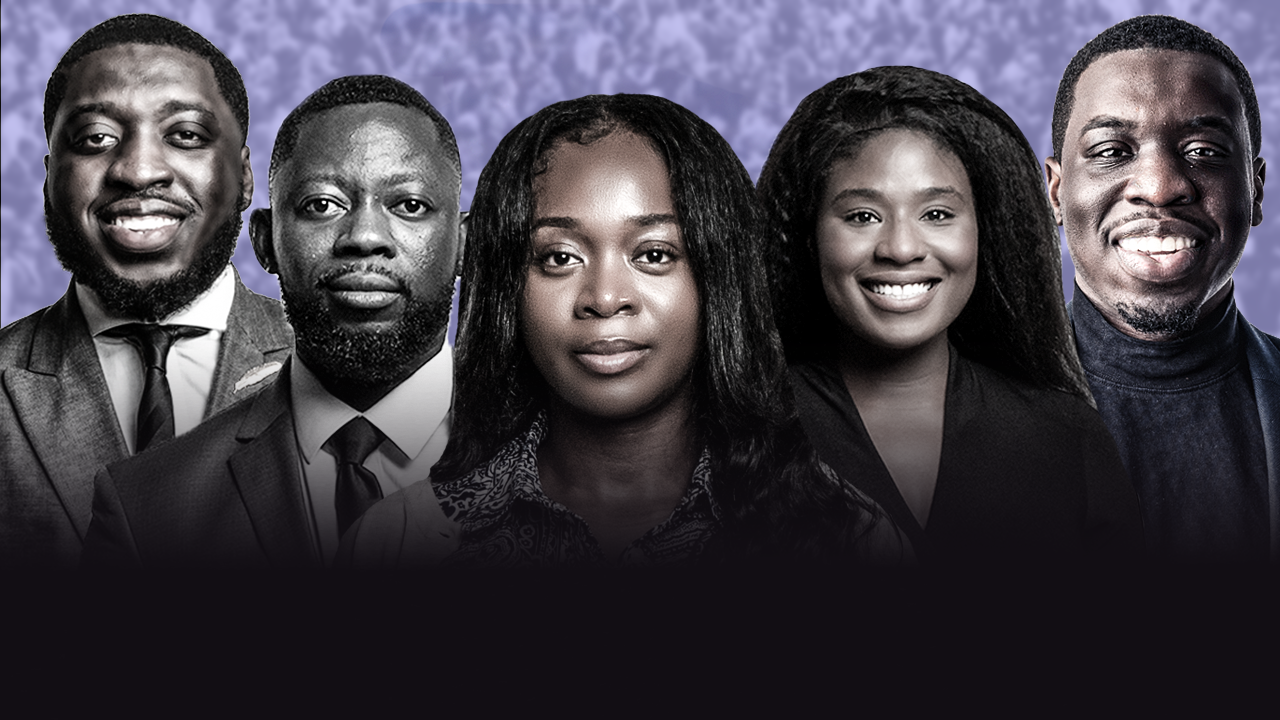 10 YEARS OF TRAINING
20 TRAINING SESSIONS + 634 PEOPLE TRAINED
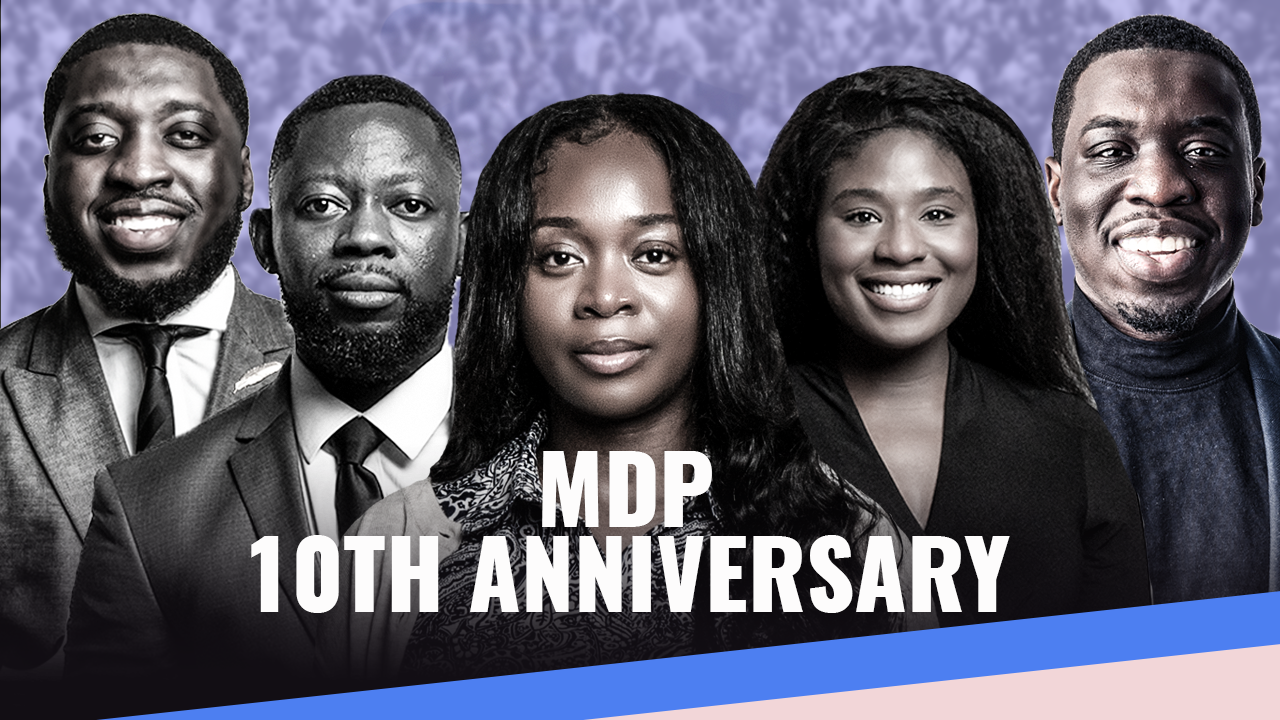 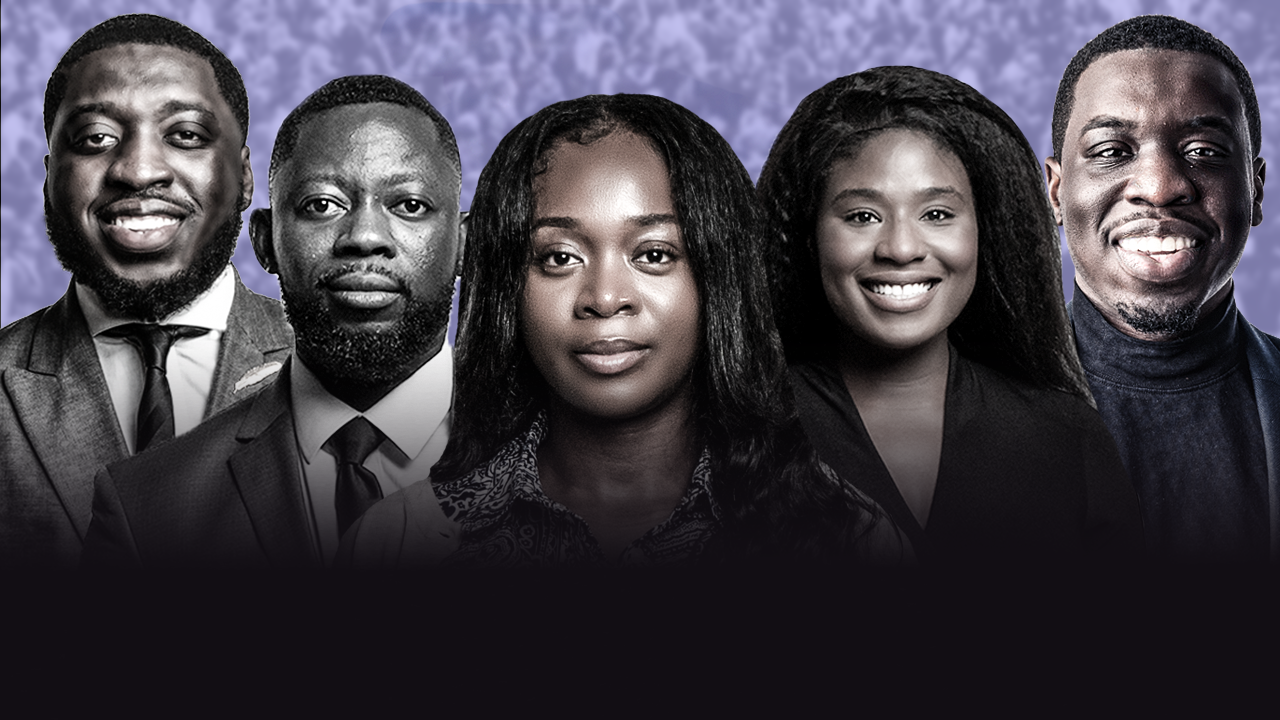 10 YEARS OF FOOD, CLOTHES, AND SCHOOL SUPPLY GIVEAWAYS
2142+ SCHOOL SUPPLIES GIVEN | FOOD: 1,335+ PEOPLE FED | 17+ CLOTHING GIVEAWAY EVENTS
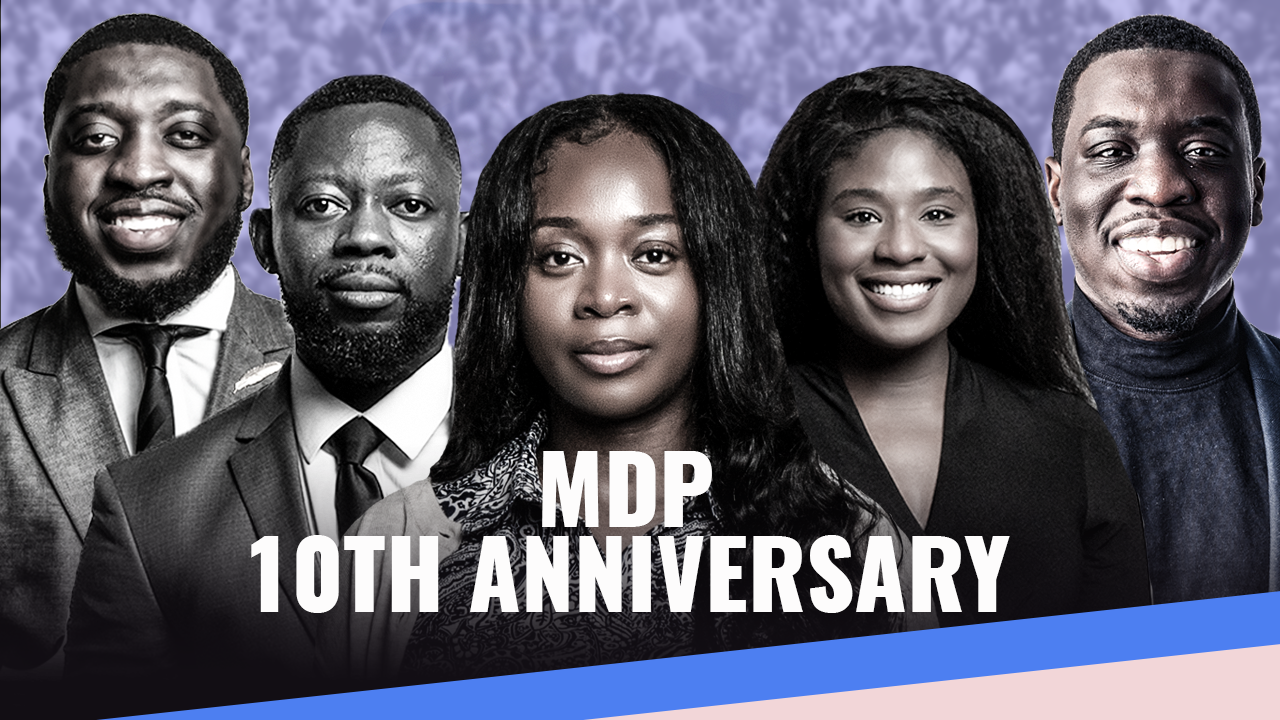 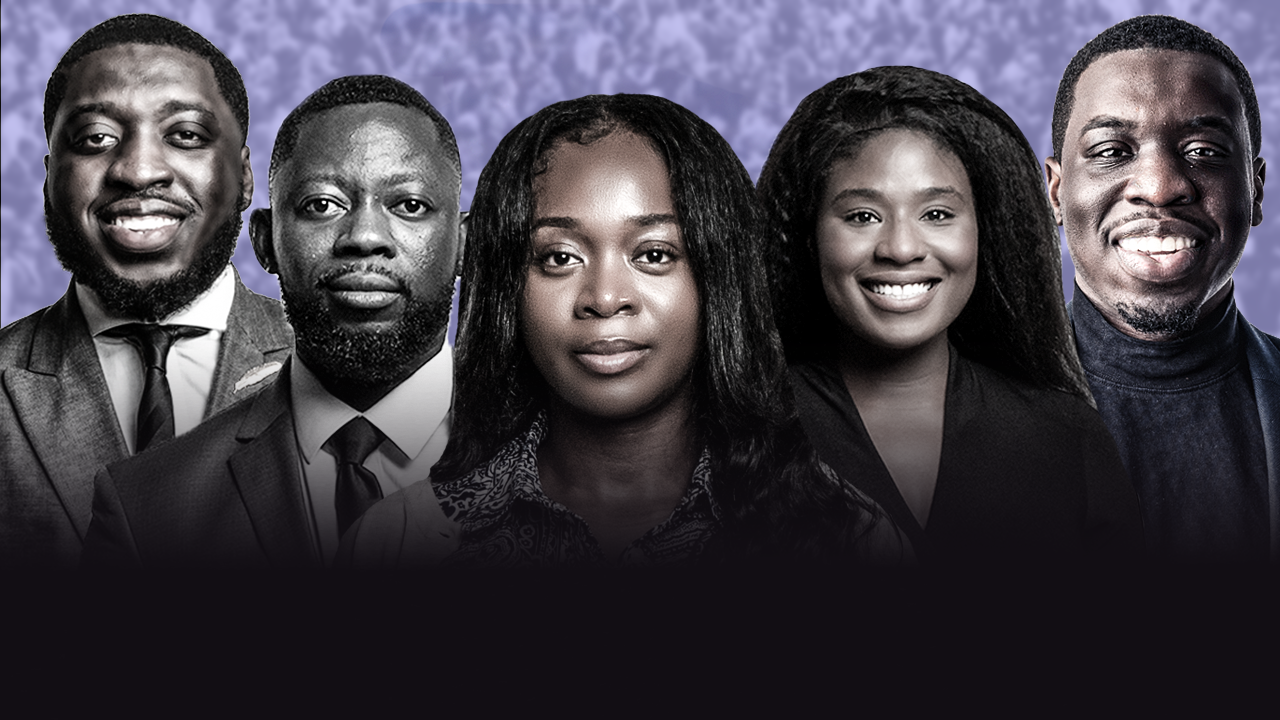 10 YEARS OF WATER
8 WATER WELLS | 1,020 WATER FILTERS | 6,814 HELPED WITH WATER
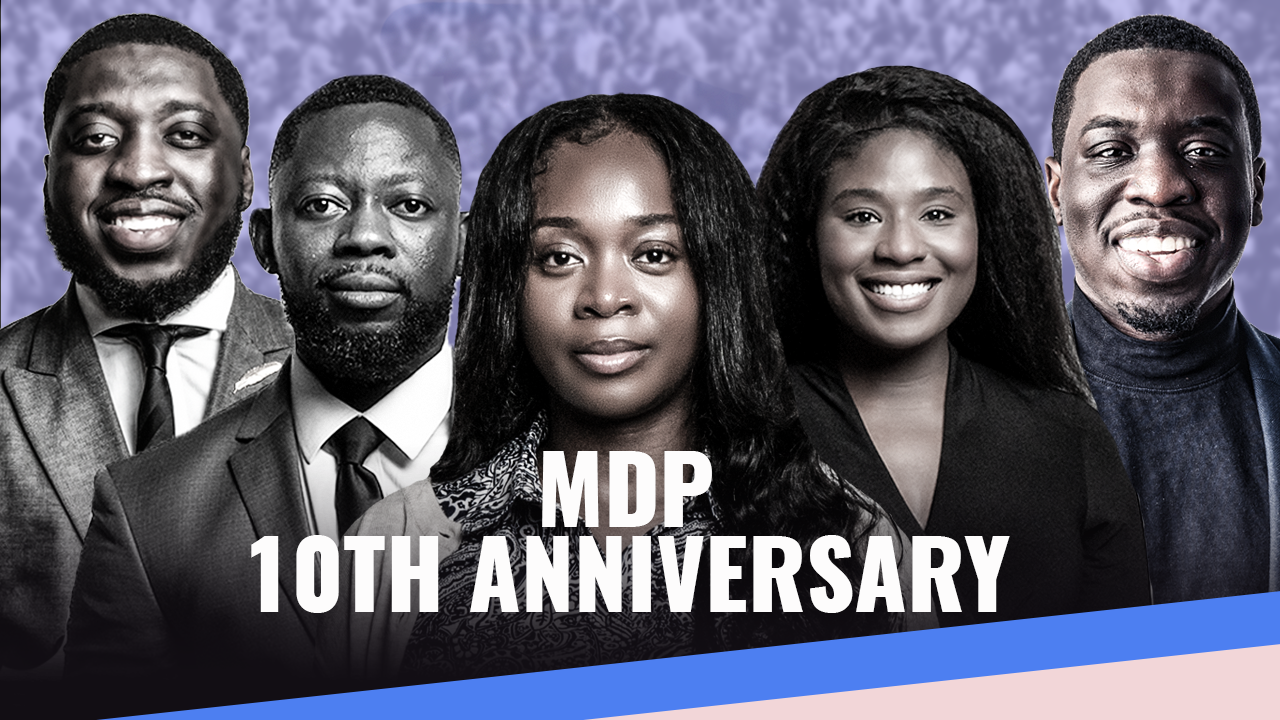 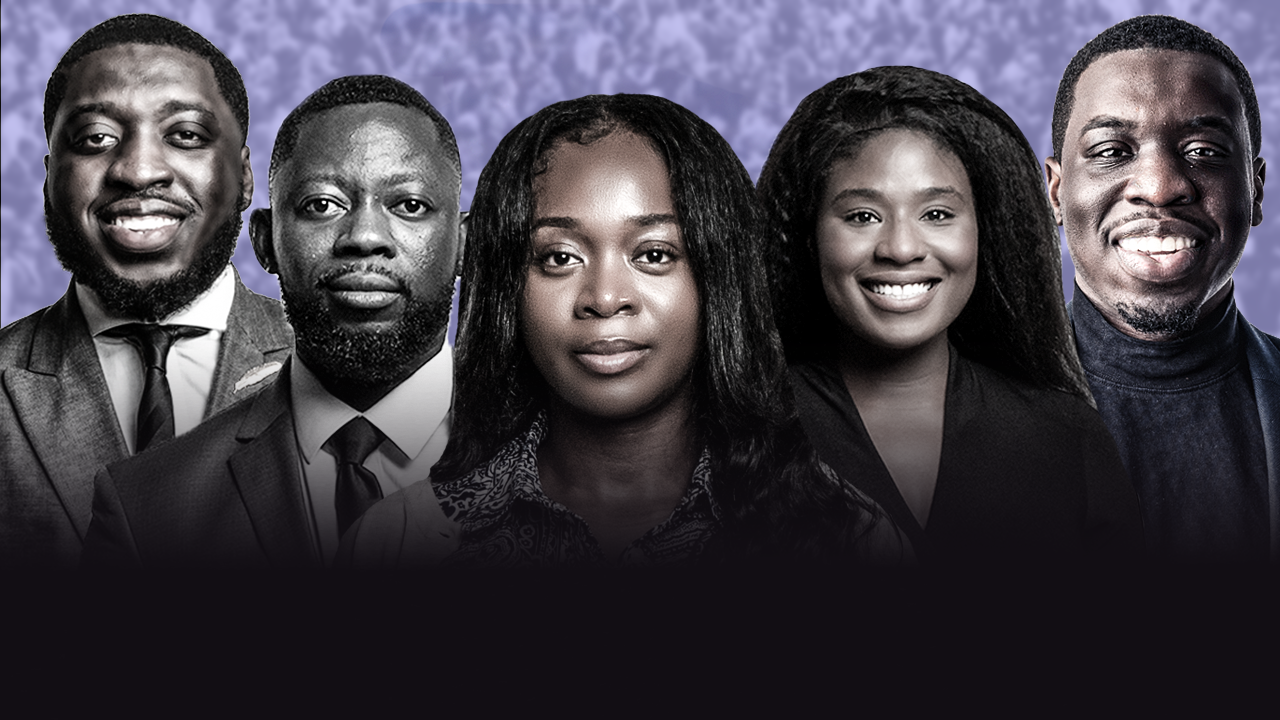 10 YEARS OF HEALTH
25 HEALTH FAIRS | 3,338 PEOPLE MEDICALLY SCREENED
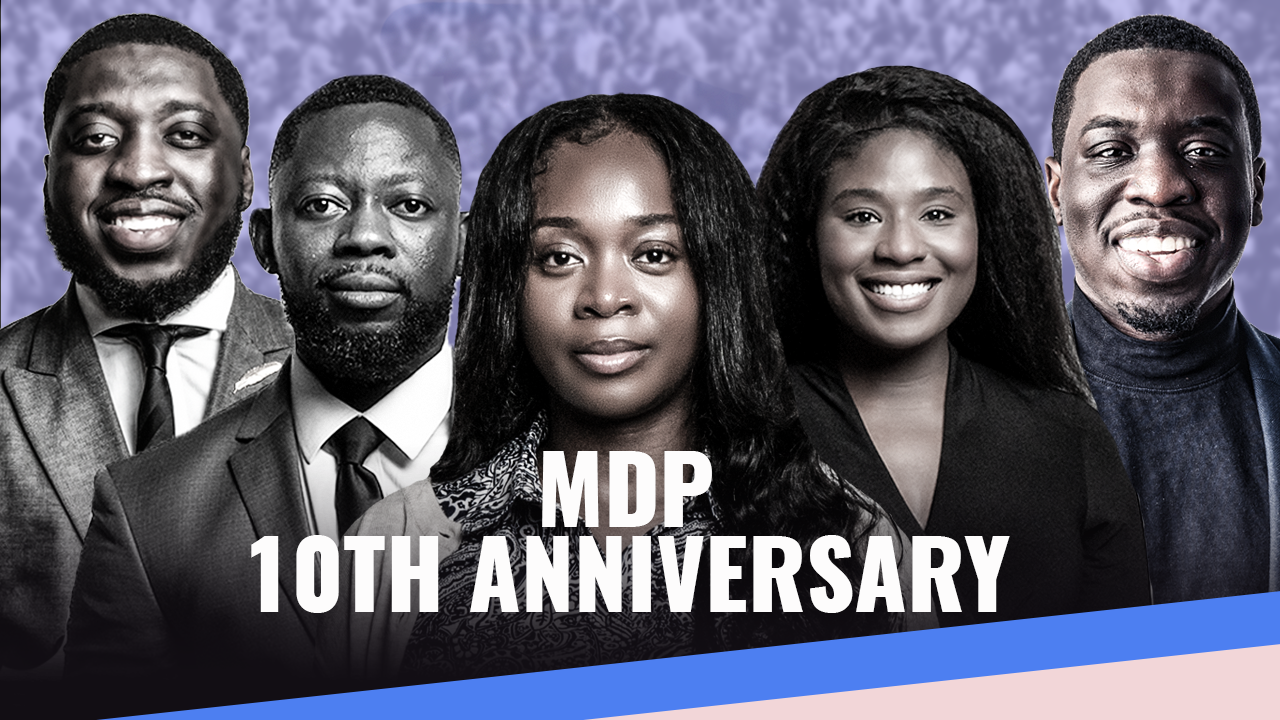 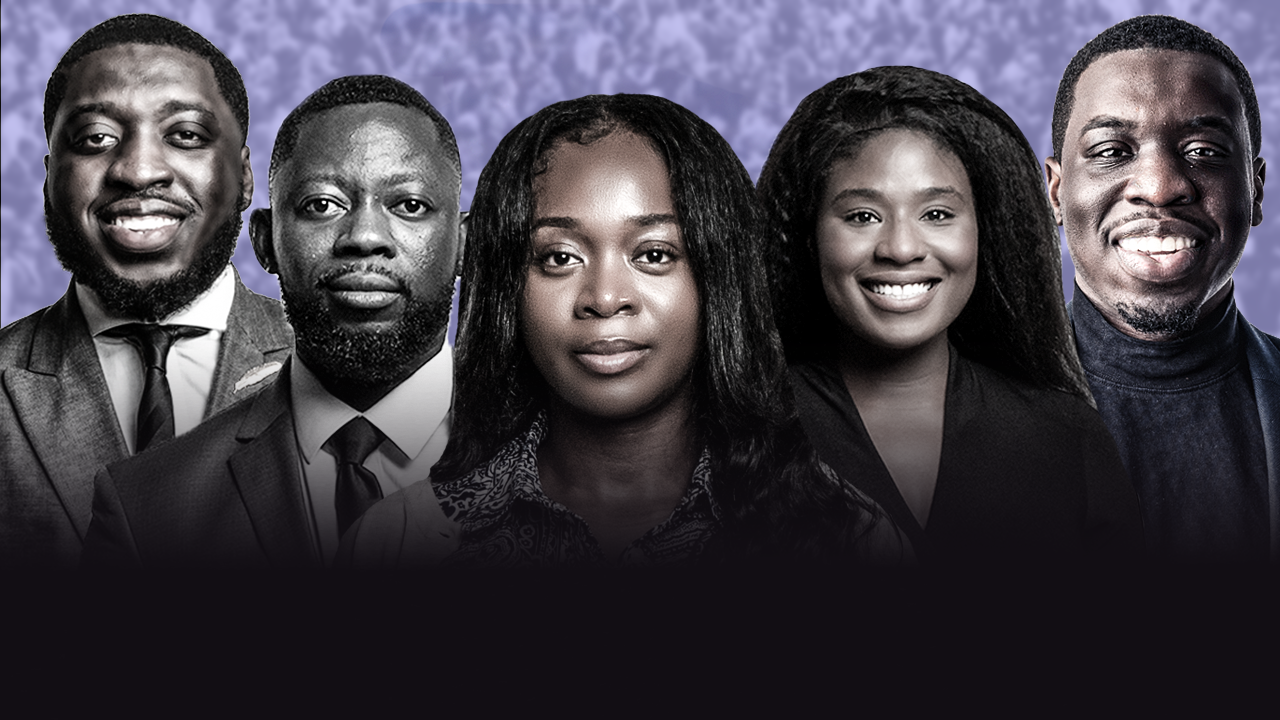 10 YEARS OF EMPOWERMENT
4 EMPOWERMENT WORKSHOPS
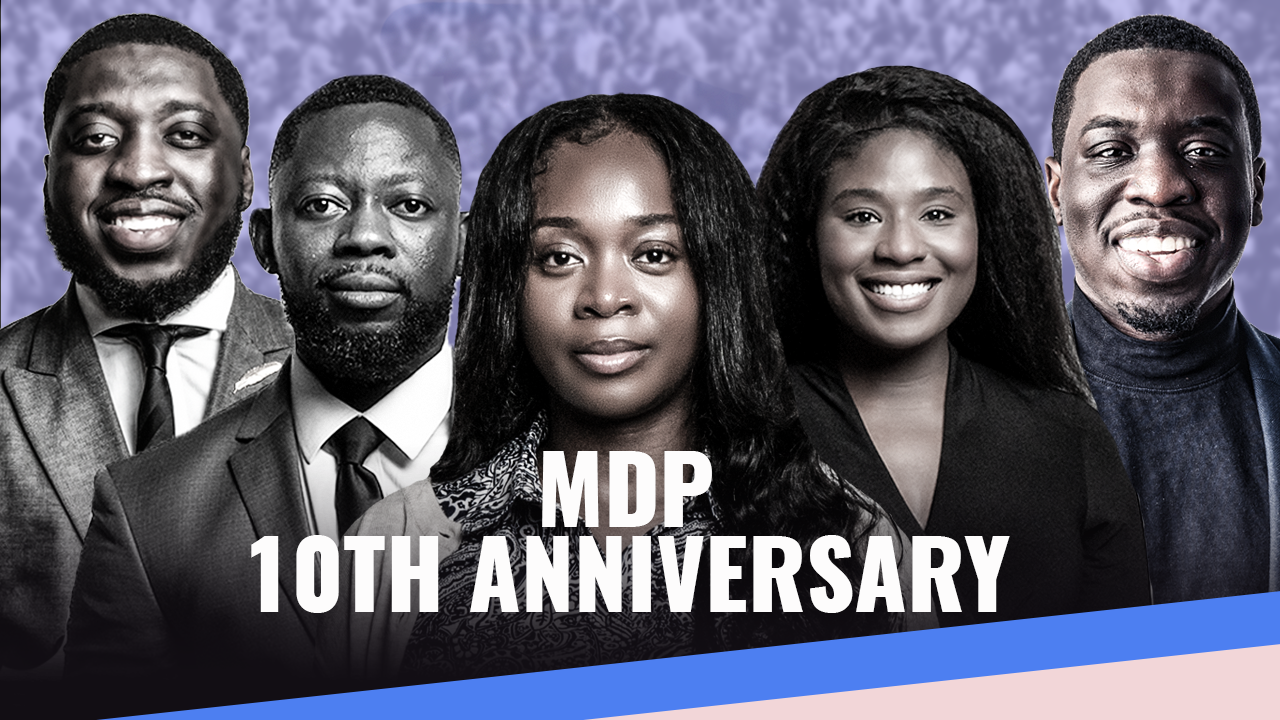 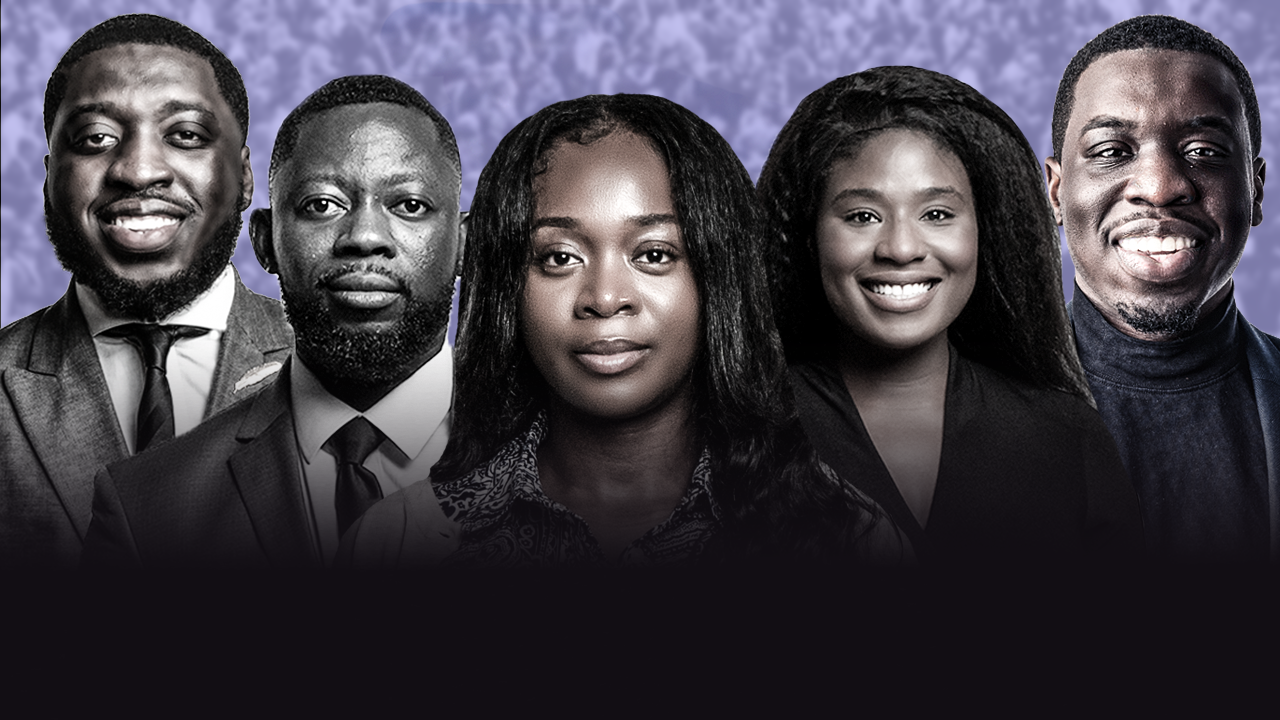 10 YEARS OF RELIEF
61+ COMMUNITIES ASSISTED
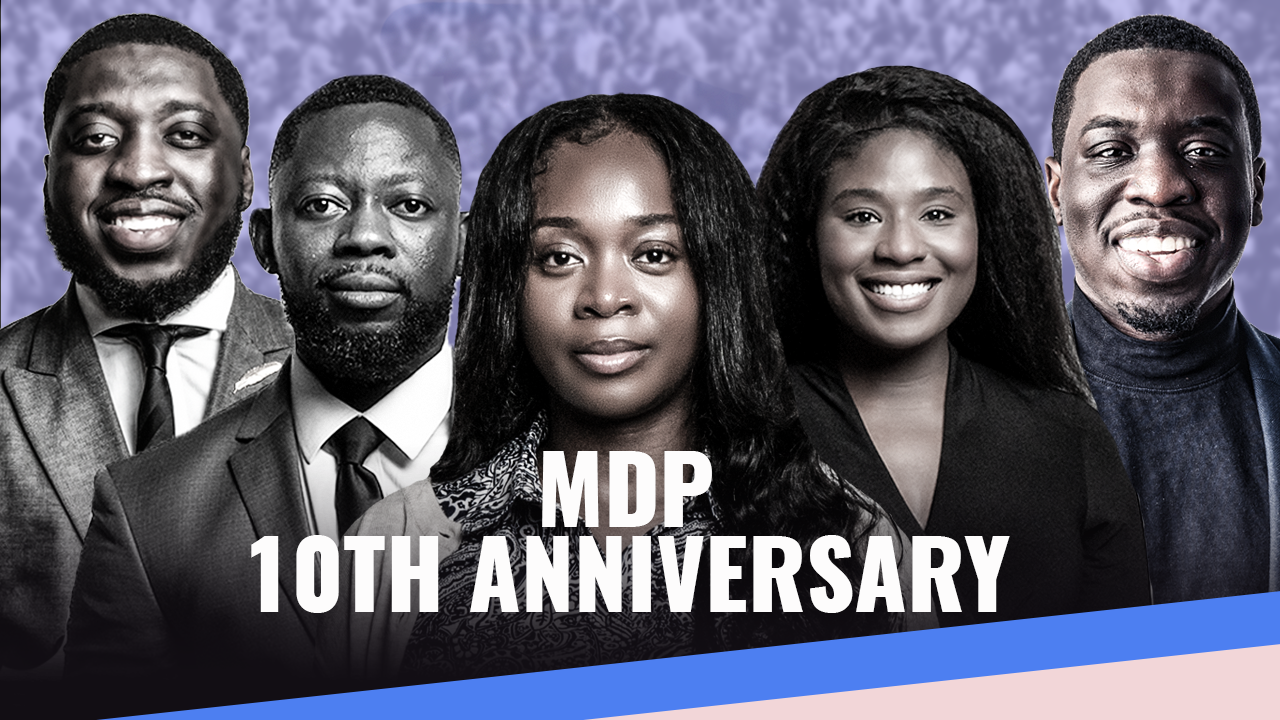 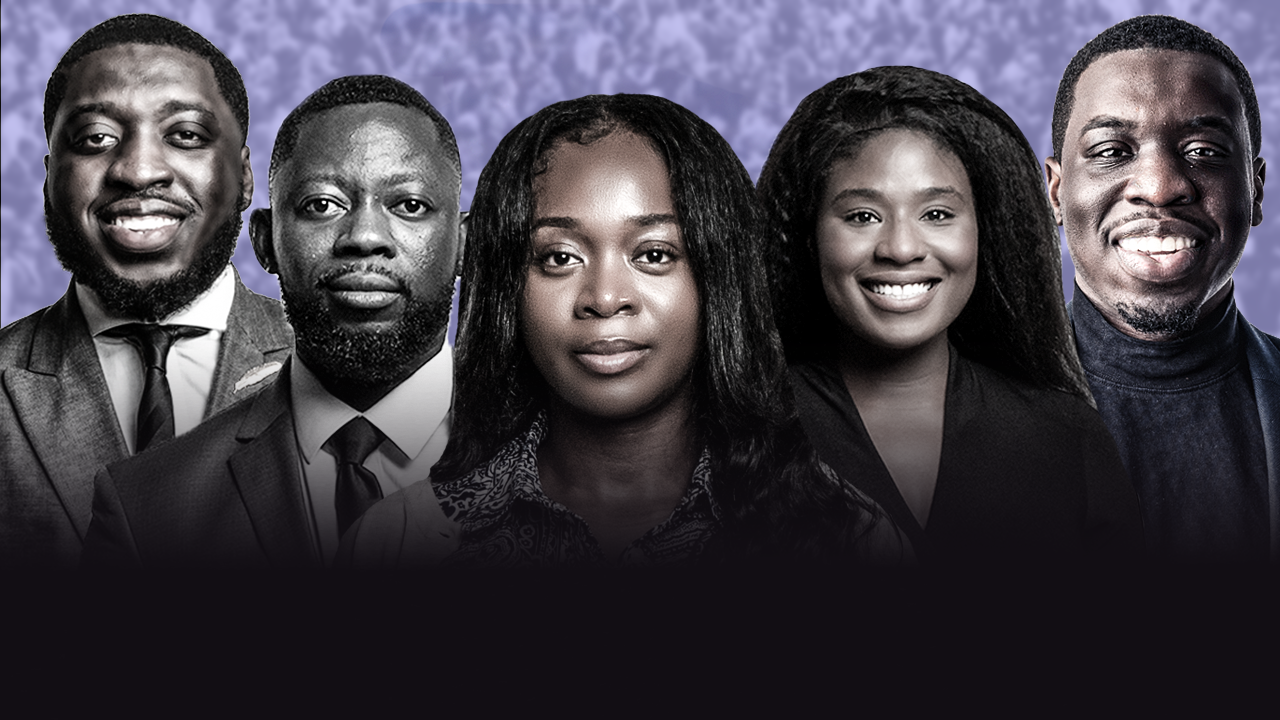 10 YEARS OF MISSION TRIPS
9 MISSION TRIPS
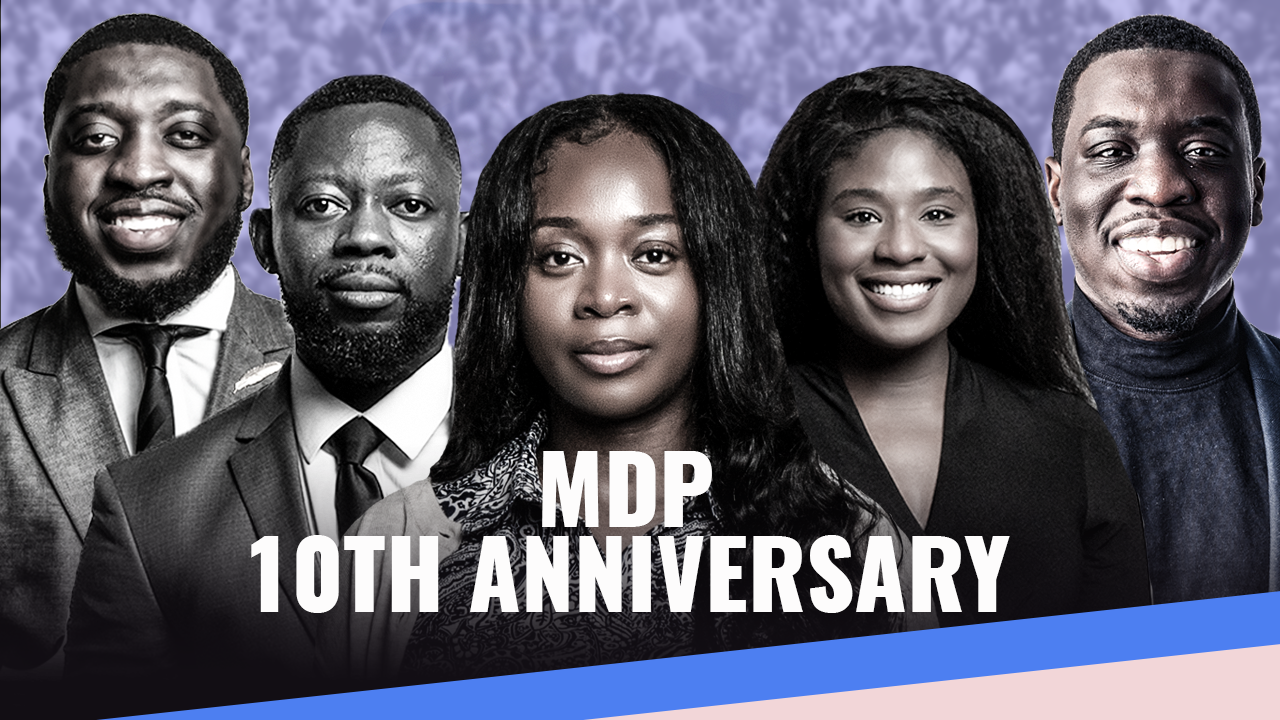 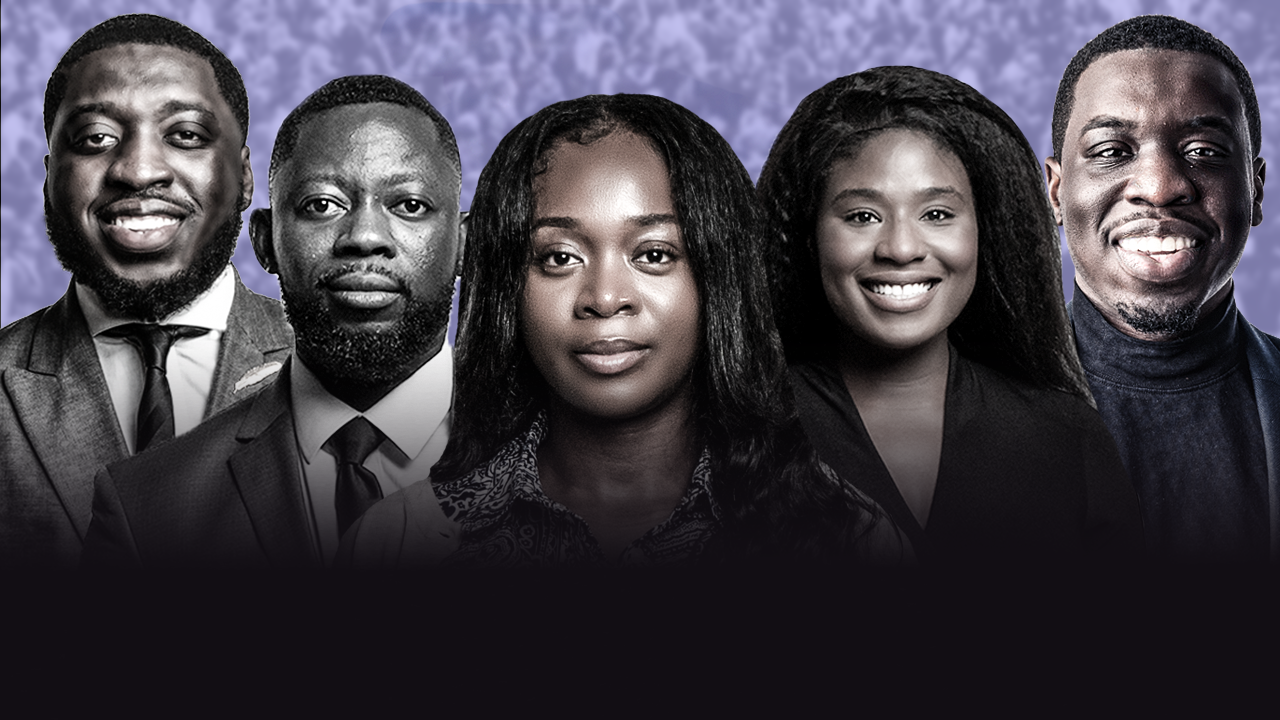 10 YEARS OF SERIES
24 EVANGELISM SERIES
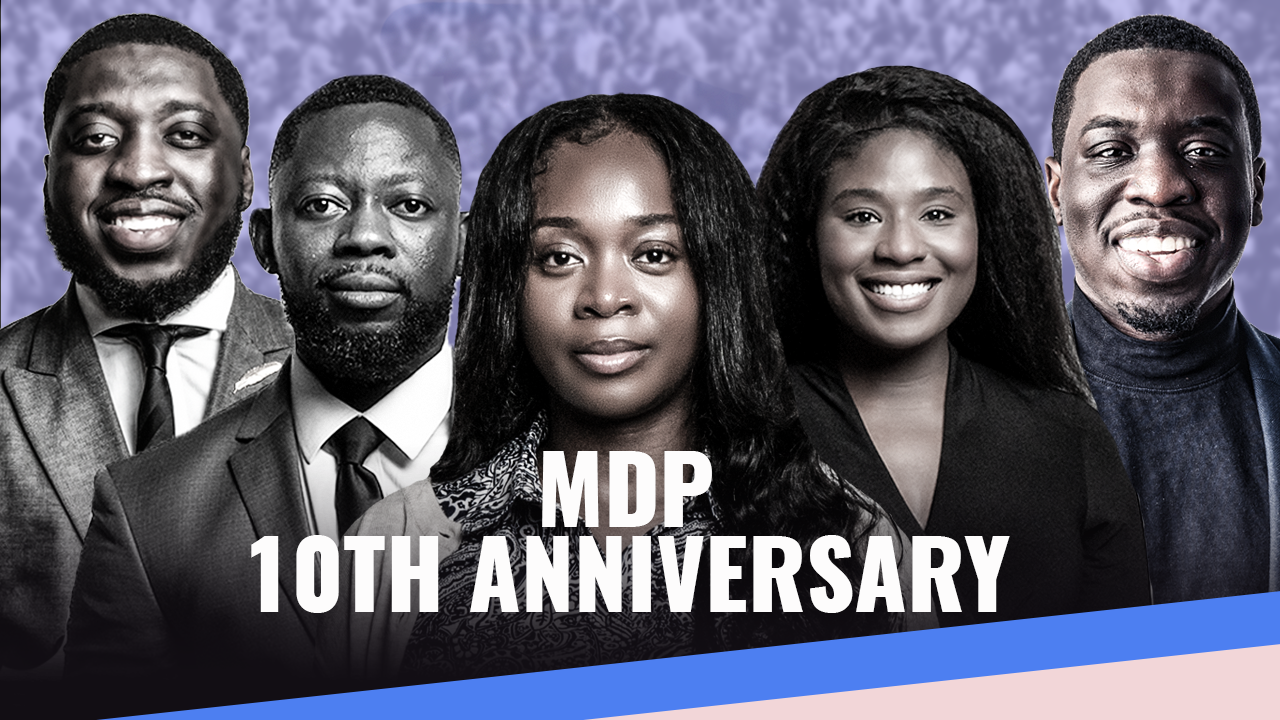 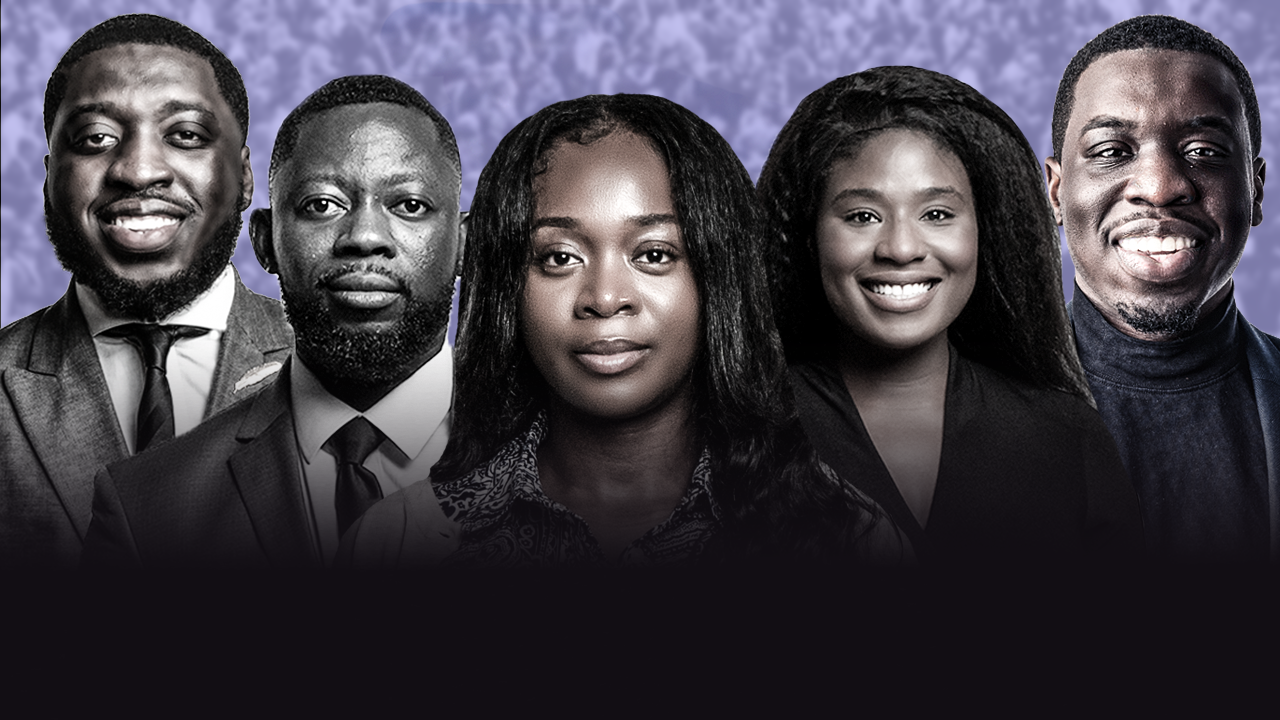 10 YEARS OF BAPTISMS
1,616 BAPTISMS
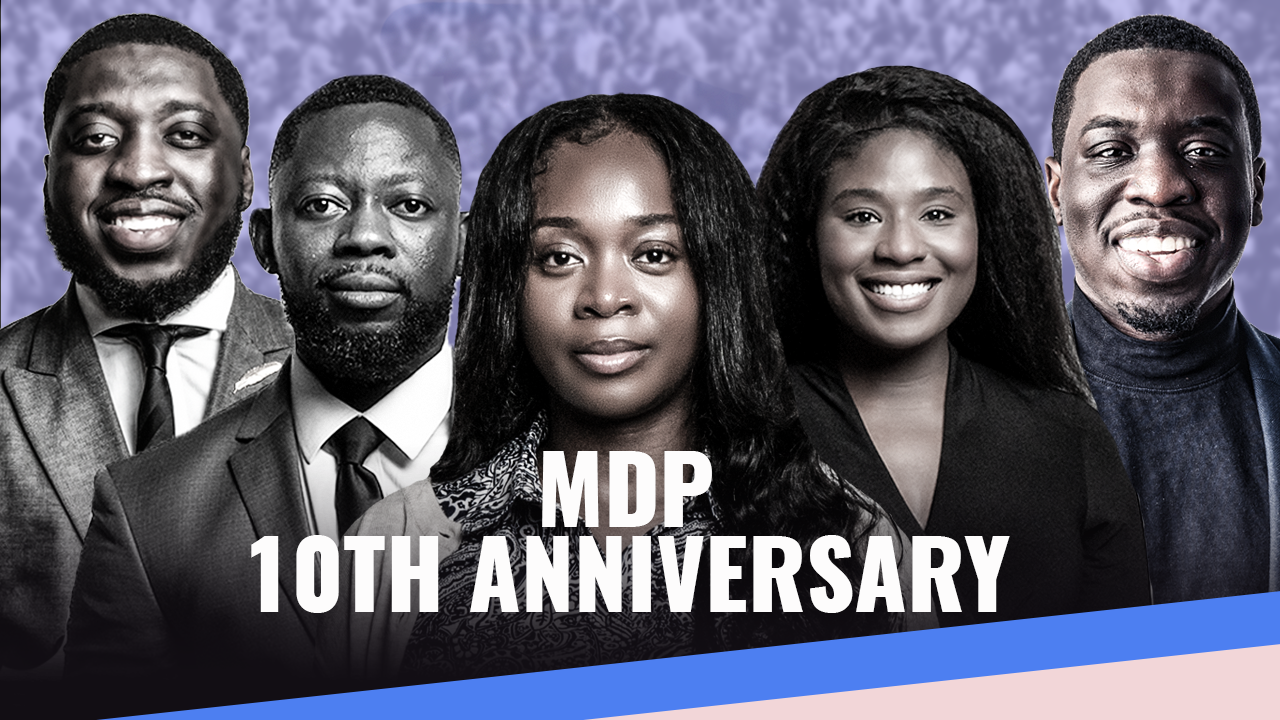 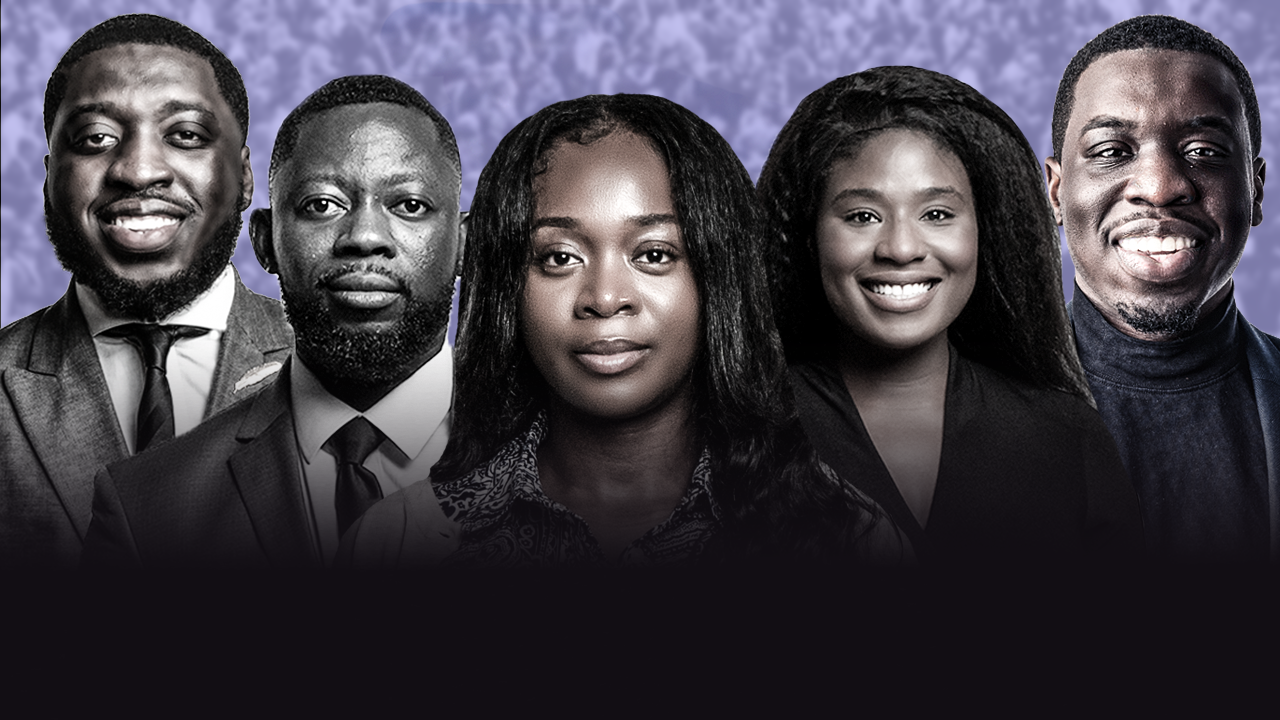 10 YEARS OF BUILDINGS
6 CHURCH BUILDINGS ASSISTED
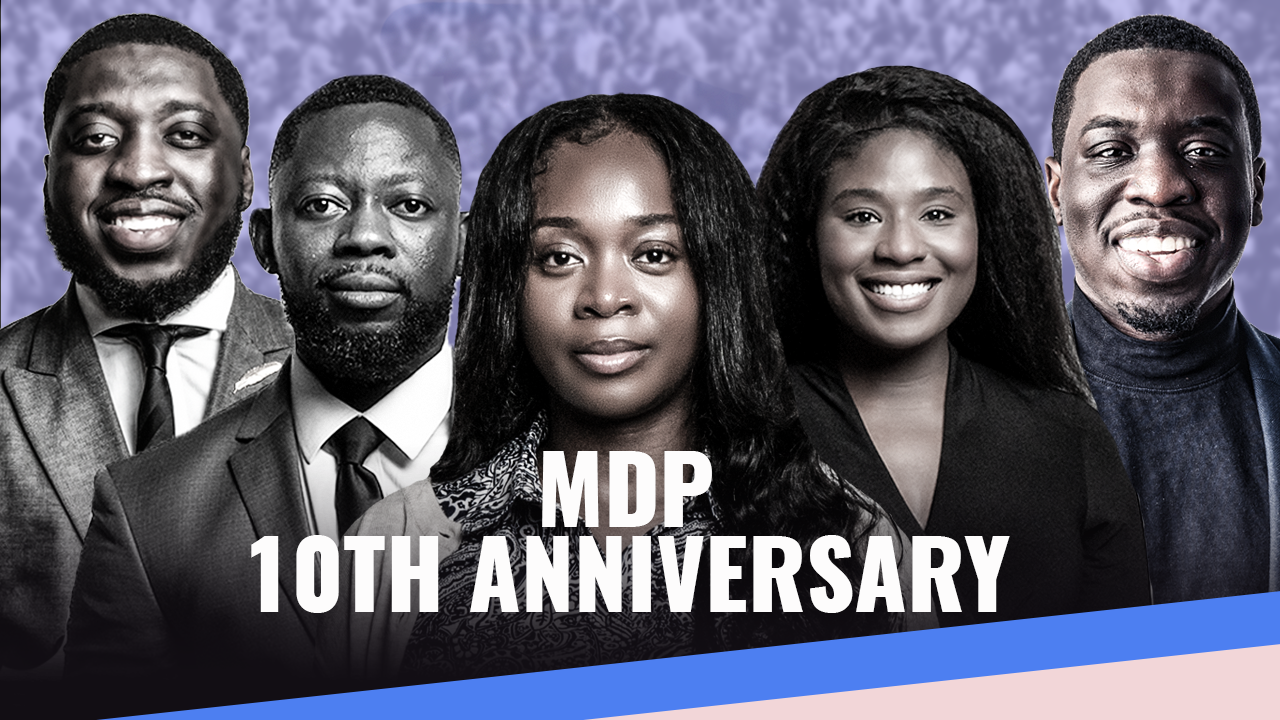 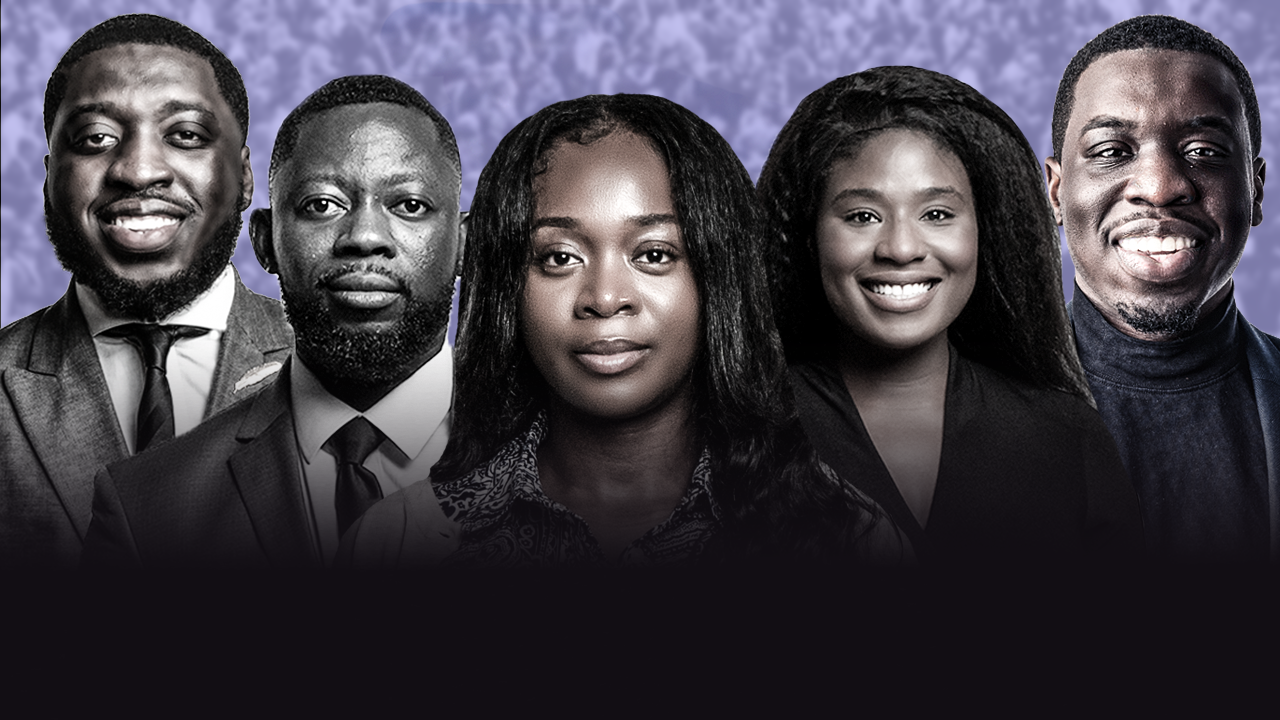 10 YEARS OF CHURCHES
15 CHURCHES PLANTED
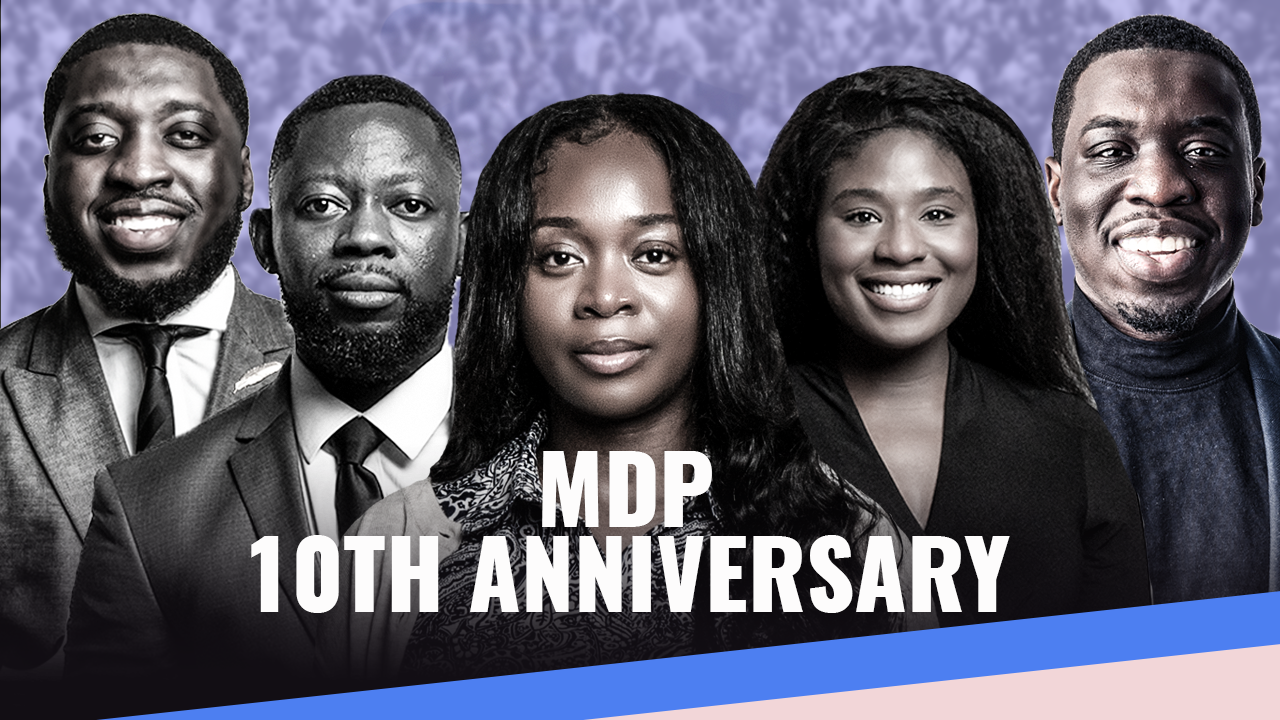 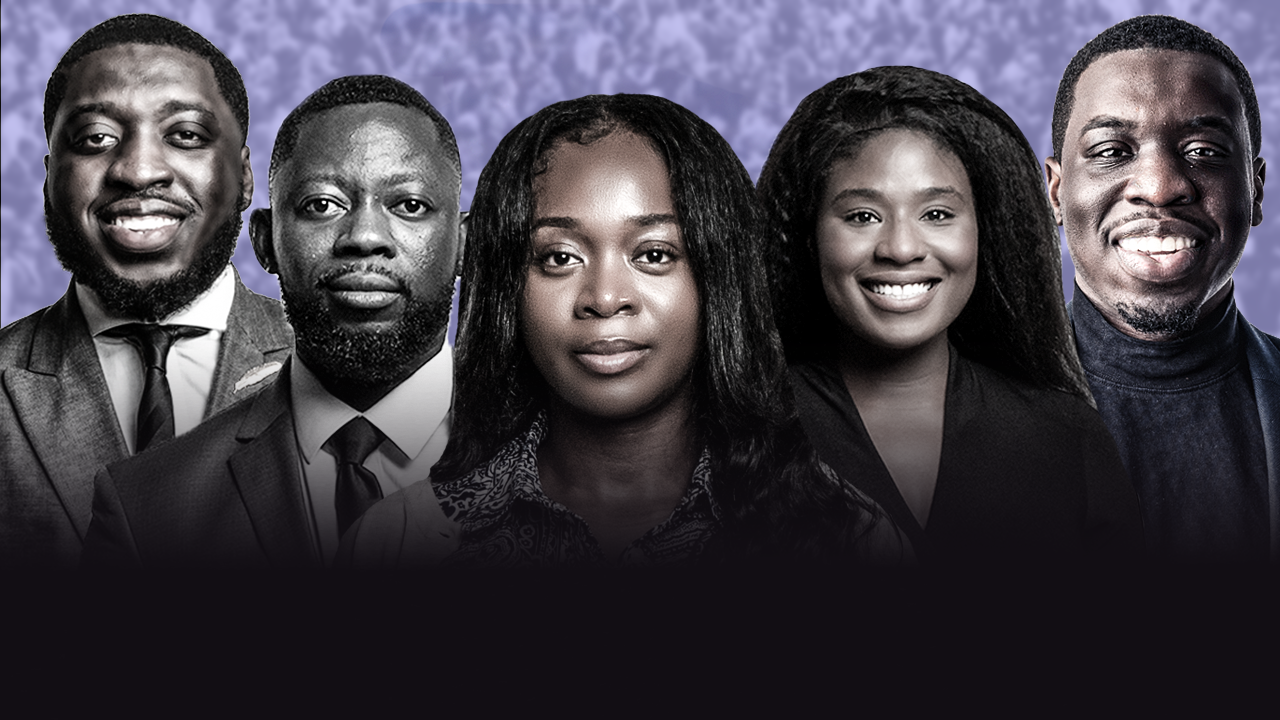 10 YEARS OF IMPACT
2 INTERNATIONAL BRANCHES + 2,628 PEOPLE VIA COMPASSION CAMPAIGNS
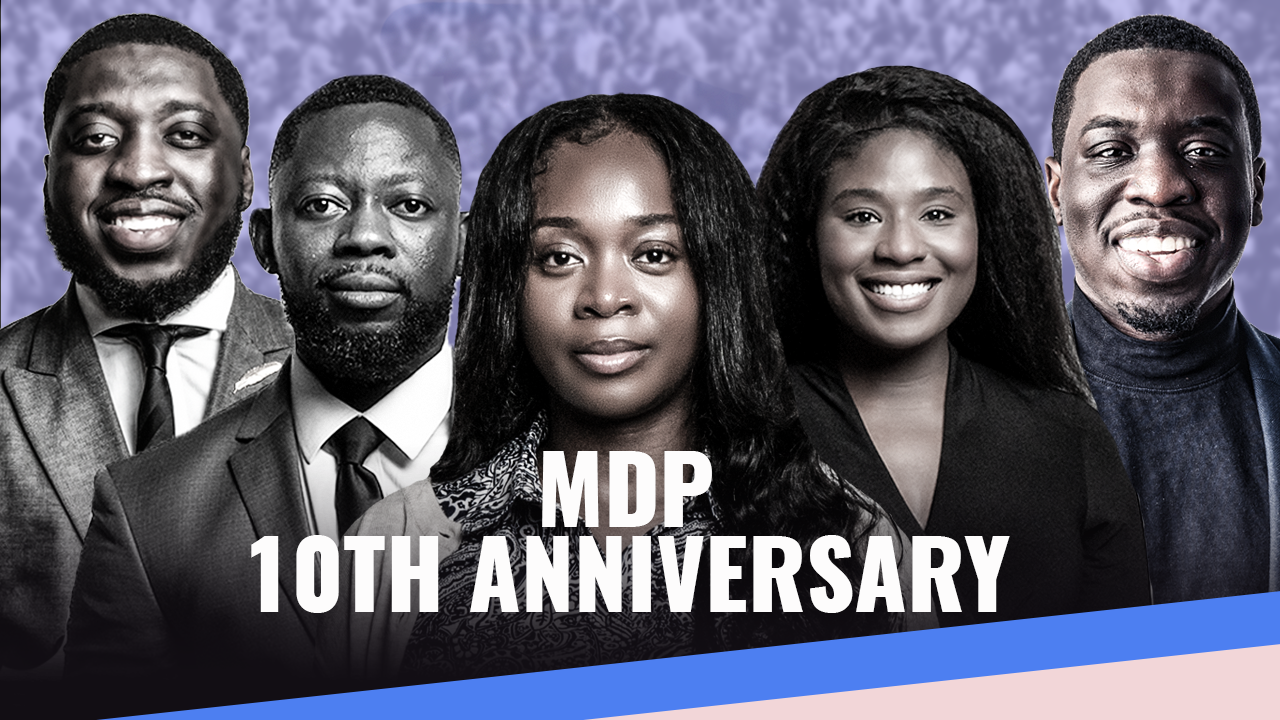 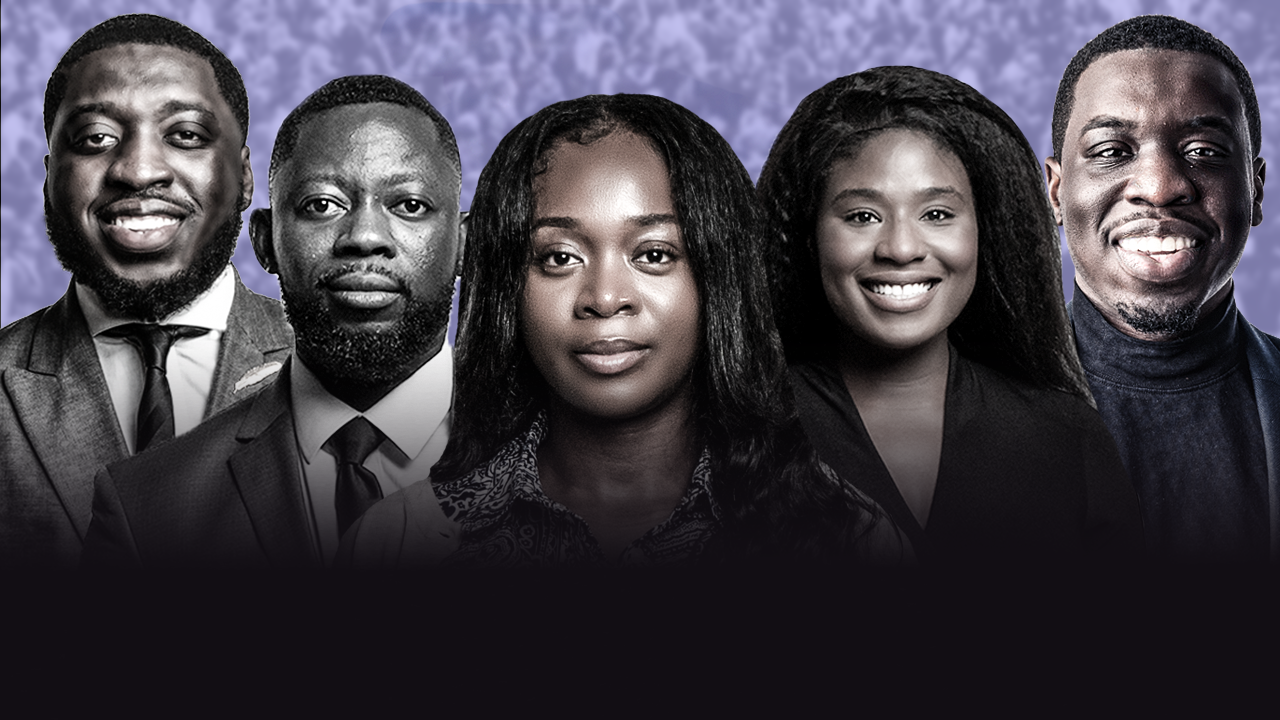 10 YEARS OF CHANGED LIVES
2 INTERNATIONAL BRANCHES + 2,628 PEOPLE VIA COMPASSION CAMPAIGNS
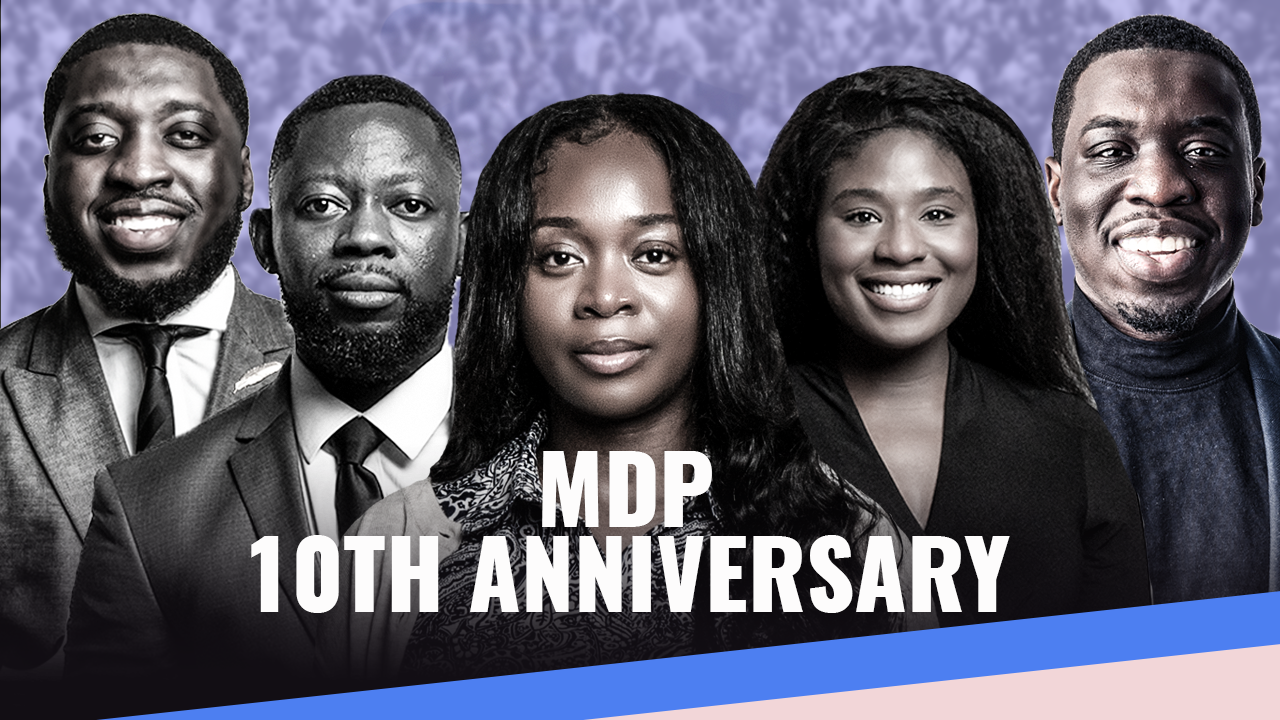 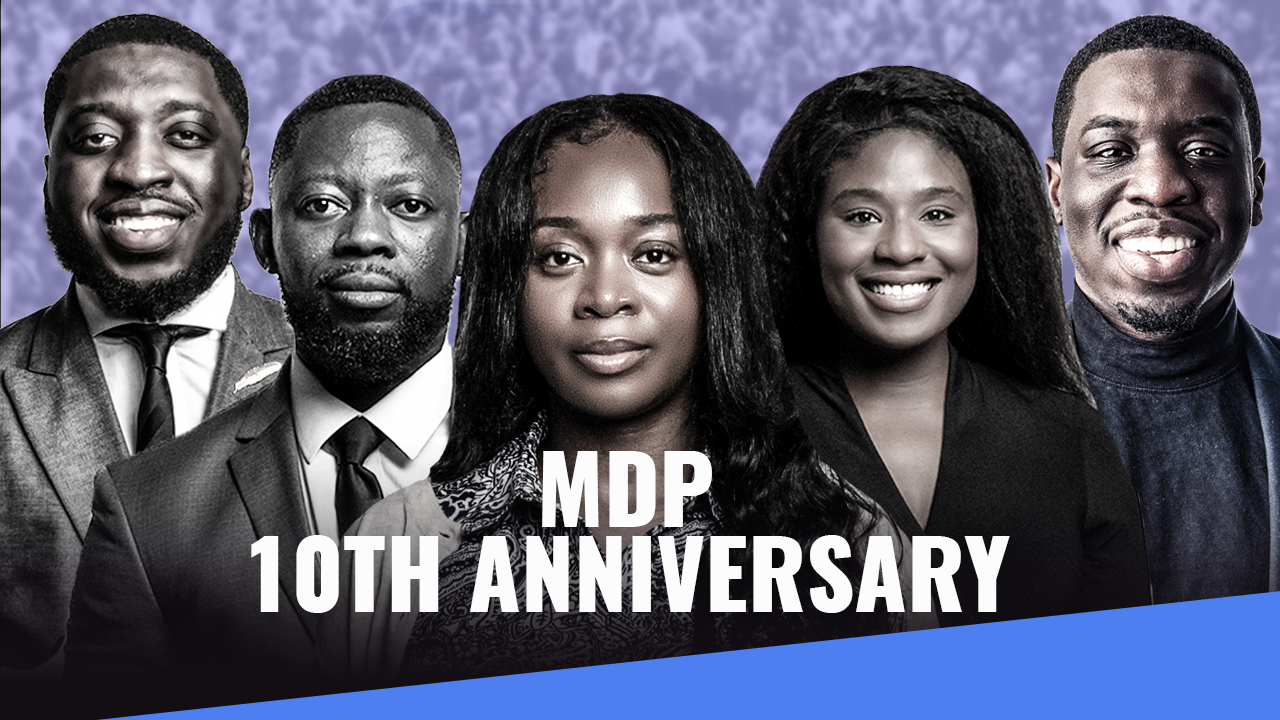